Комитет по образованию Администрации Городского округа Подольск
Муниципальный опорный центр
 
Сетевая форма реализации дополнительных общеобразовательных программ: организационно-правовые аспекты
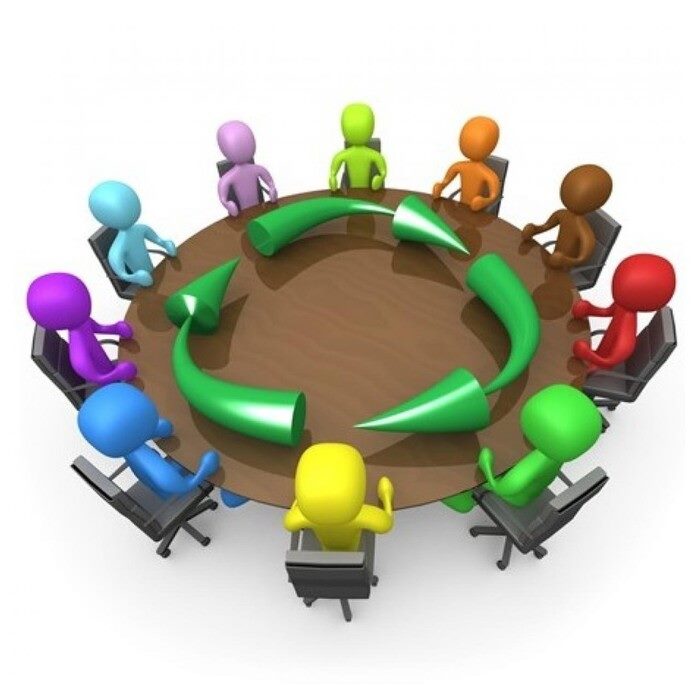 Июнь  2021 г.
Сетевое взаимодействие, маркетинг становятся сегодня важнейшими составляющими организации работы образовательных организаций
                                                                                    (В.В. Путин).
Нормативно-правовое регулирование деятельности сетевого взаимодействия
*  Ст. 15 Федерального закона от 29.12.2012 №273-ФЗ «Об образовании в Российской Федерации»;
* Концепция развития дополнительного образования детей от 04.09.2014
 № 1726-р;
* Приказ Министерства просвещения от 09.11.2018  № 196 «Об утверждении Порядка организации и осуществления образовательной деятельности по дополнительным общеобразовательным программам»;
* Порядок организации и осуществления образовательной деятельности по основным общеобразовательным программам, программам дополнительного образования;
* Договоры (соглашения) между участниками 	сетевого взаимодействия;
* Локальные акты образовательных организаций – участников сетевого взаимодействия.
В ст. 15 ФЗ «Об образовании в РФ» представлено понятие – сетевая форма реализации образовательных программ, при этом в п. 1 названной статьи указывается, что подобная форма «обеспечивает возможность освоения обучающимся образовательной программы с использованием ресурсов нескольких организаций, осуществляющих образовательную деятельность, в том числе иностранных, а также при необходимости с использованием ресурсов иных организаций».
На современном этапе развития общества сетевая организация совместной деятельности рассматривается как наиболее актуальная, оптимальная и эффективная форма достижения целей в любой сфере, в том числе образовательной.
      Сетевое взаимодействие – это совместная деятельность образовательных учреждений (организаций), направленная на обеспечение возможности освоения учащимися образовательной программы с использованием ресурсов нескольких организаций, осуществляющих образовательную деятельность, а также при необходимости с использованием ресурсов иных организаций.
Актуальность
Сетевое взаимодействие в сфере дополнительного образования детей приобретает еще большую актуальность и имеет свою специфику, что нашло отражение в региональном проекте «Доступное дополнительное образование для детей Московской области на 2017 – 2020 годы».
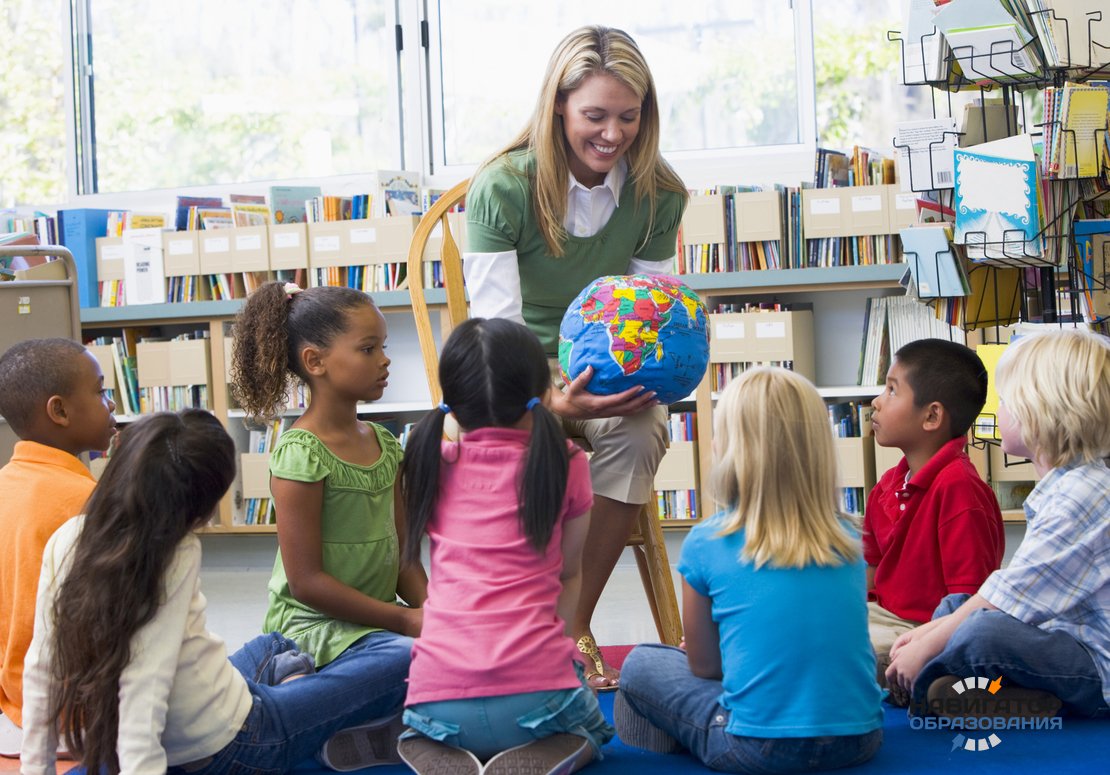 Сетевое взаимодействие предлагает взаимоотношения участников, которые основаны на равноправии и взаимной заинтересованности друг в друге, совместном принятии решений, что обеспечивает эффективность деятельности образовательной организации в достижении образовательных задач.
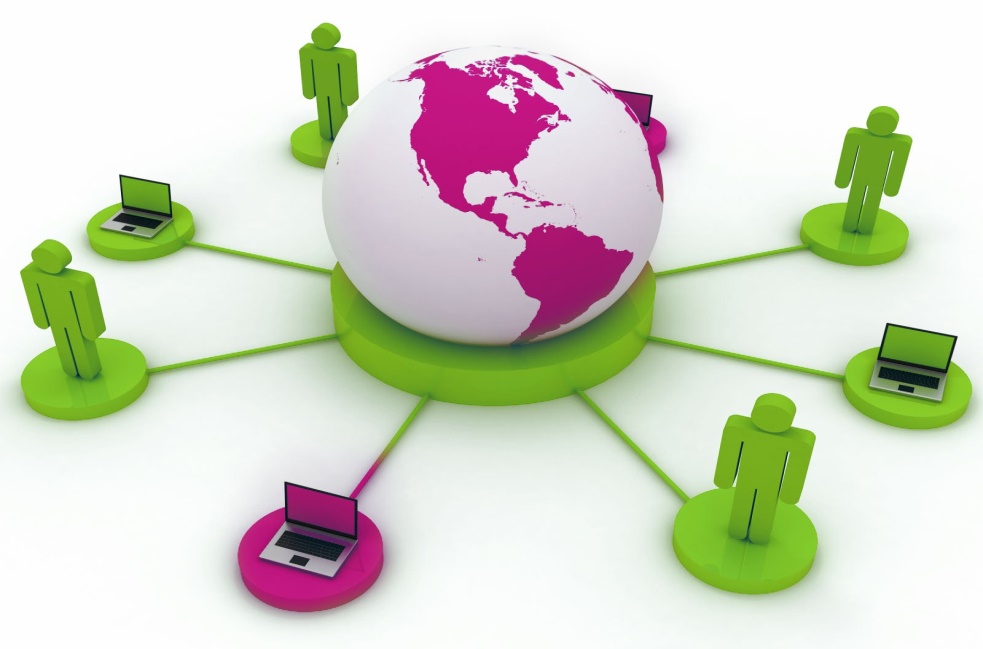 Модели сетевого взаимодействия
Горизонтальная – между образовательными учреждениями одного уровня (одного типа и ведомственной принадлежности).
Вертикальная – между  организаций различных типов и иных организаций
одной ведомственной принадлежности (например, школа- колледж- вуз).
Смешанная – реализация совместных программ учреждениями разного уровня 
(например, организации дополнительного образования: дома творчества, Центры, ДЮСШ, станции; общеобразовательные организации: школы, гимназии, лицеи; организации дополнительного образования детей – общеобразовательные организации (школы, гимназии, лицеи) – учреждения культуры (музеи, театры, библиотеки); организации дополнительного образования детей – учреждения спорта (школы олимпийского резерва и пр.); организации дополнительного образования детей – общеобразовательные организации (школы, гимназии, лицеи) – некоммерческие организации (НКО).
Формы сетевого взаимодействия 
Реализация образовательной программы с привлечением учреждений сети.
Взаимодействие и использование кадровых ресурсов: ротация (перемещение) кадров, работа выездных бригад, работа сетевых преподавателей в реальных и виртуальных образовательных сетях.
Взаимодействие в использовании материально- технических ресурсов.
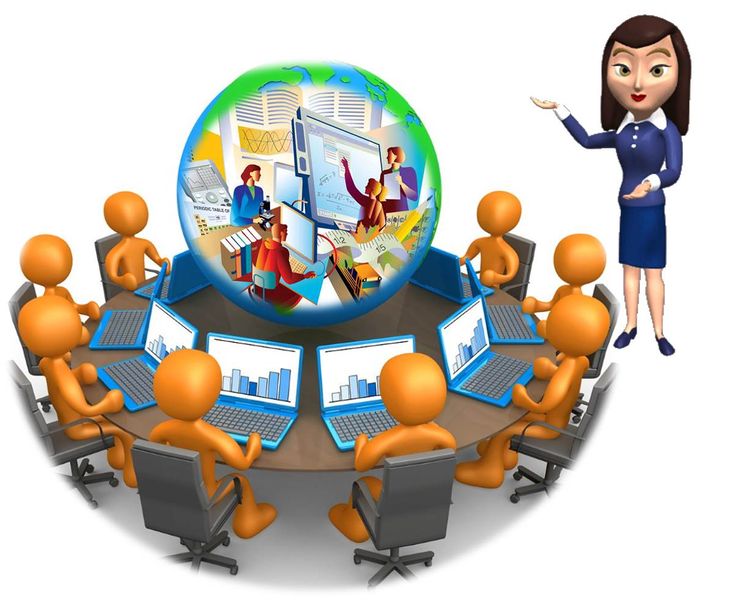 Учреждения дополнительного образования заинтересованы в использовании ресурсов других организаций: школ, детских садов, вузов,  которые имеют лицензии на образовательную деятельность, кроме этого – в сотрудничестве с необразовательными организациями:  музеями, театрами, библиотеками, школами искусств, центрами молодежного инновационного творчества, не имеющими лицензий на образовательную деятельность.
      Сетевое взаимодействие как совместная скоординированная деятельность субъектов (людей, организаций, социальных групп и пр.), ориентировано на достижение конкретных согласованных целей. Поэтому наличие объединяющей цели является важной характеристикой сетевого взаимодействия.
Основные цели реализации программ в сетевой форме:
объединение необходимых ресурсов для реализации образовательных программ;
повышение качества образования и объединение лучшего опыта;
повышение престижа и привлекательности образовательных программ;
повышение эффективности реализации образовательного процесса за счет высвобождения финансовых средств и получения дополнительных;
повышение эффективности использования материально-технической базы.
Дополнительные образовательные программы, реализуемые в сетевой форме, имеют ряд преимуществ:
освоение учащимися дополнительной образовательной программы в другой организации в течение определённого времени способствует развитию личностных качеств, развивает способность адаптироваться к другой образовательной среде; 
позволяет сделать осознанный выбор собственной образовательной траектории, что повышает мотивацию к учёбе;
позволяют проводить предпрофессиональную подготовку учащихся на стыке различных направлений науки и техники; 
активизируется обмен передовым педагогическим опытом, создаются условия для использования современной материально-технической базы.
Нормативное регулирование разработки и реализации дополнительных общеобразовательных программ в сетевой форме. 
При сетевой форме реализации образовательных программ учащиеся, как правило, принимаются в одну из организаций, осуществляющих образовательную деятельность (далее - базовая организация), в соответствии с установленным порядком приёма по соответствующим образовательным программам. 
Другие организации, осуществляющие образовательную деятельность и участвующие в сетевой форме, реализуют предусмотренную договором часть образовательной программы (оказывают образовательные услуги) в отношении указанных учащихся и направляют необходимую информацию в базовую организацию для зачета освоения соответствующих модулей программы.
Одним из главных условий для реализации дополнительной образовательной программы с использованием сетевой формы несколькими организациями, осуществляющими образовательную деятельность, организации совместно разрабатывают и утверждают программу.  
        Утверждение совместных образовательных программ осуществляется руководителем организации либо коллегиальным органом управления каждой образовательной организации.
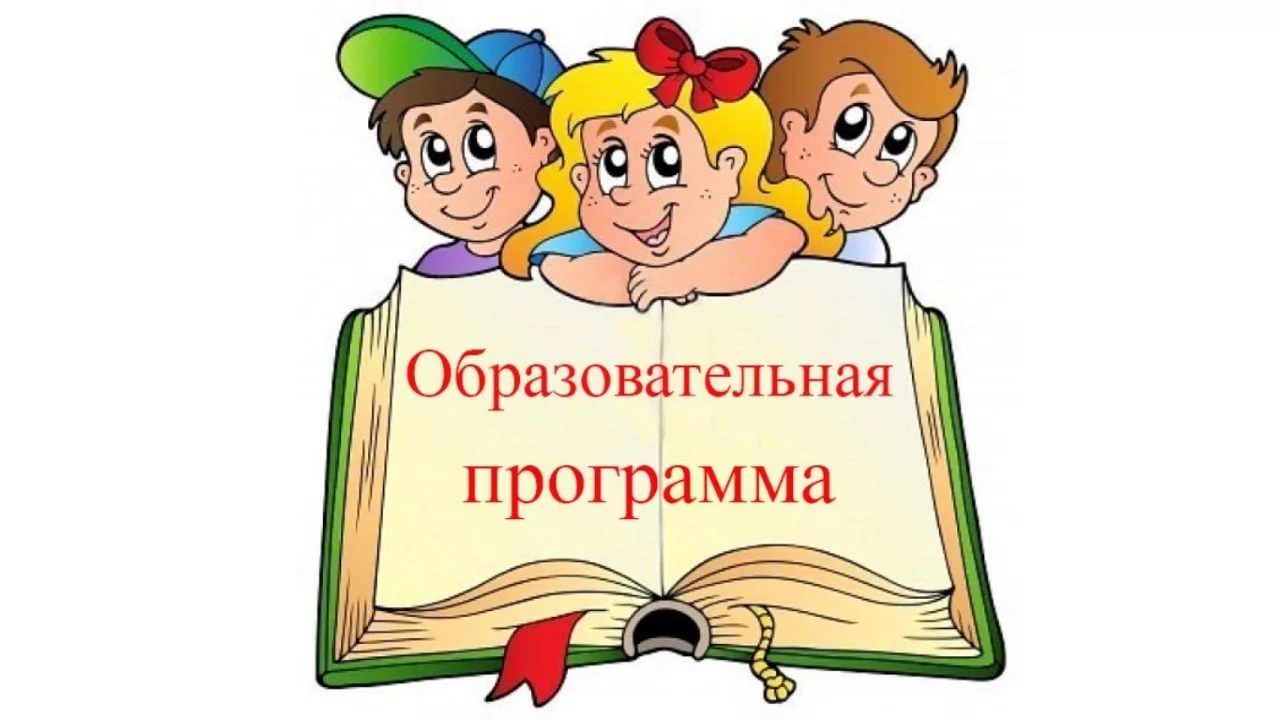 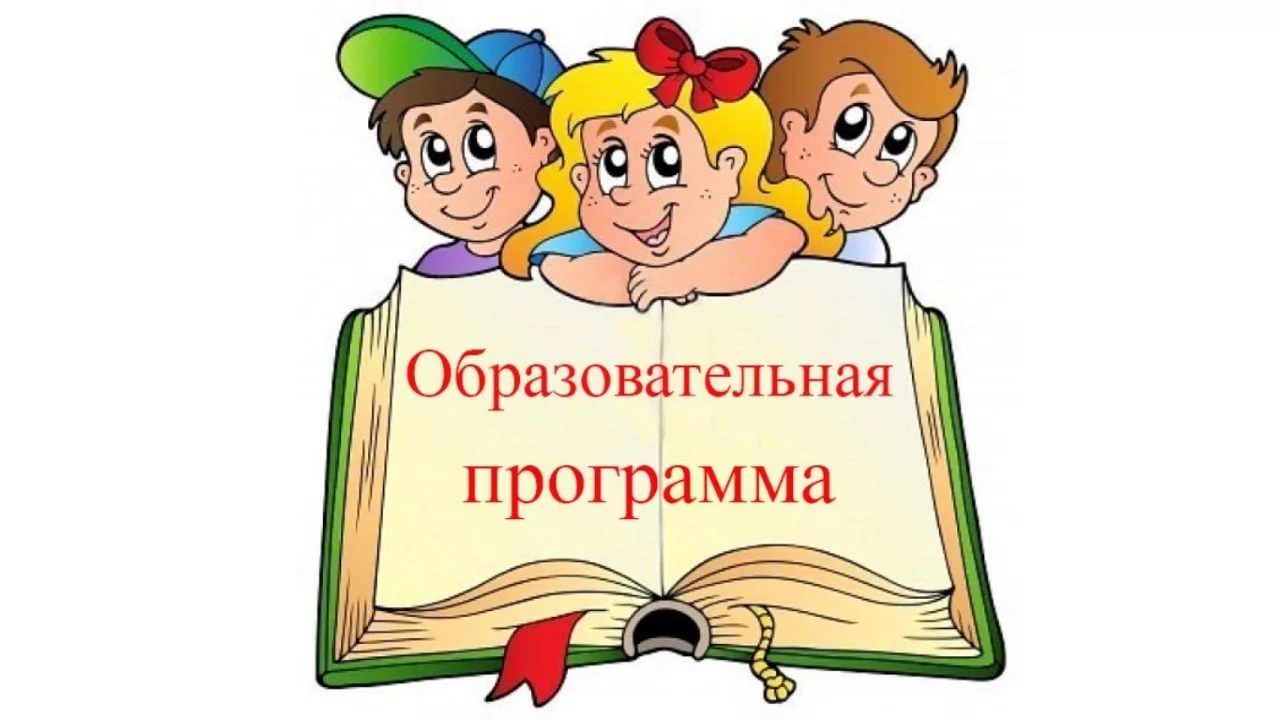 Реализация дополнительных образовательных программ в сетевой форме осуществляется на основании договора между организациями, в которых закрепляются принципы взаимодействия:
требования к образовательному процессу;
требования к материально-техническому обеспечению программы;
требования к способу реализации сетевого взаимодействия.
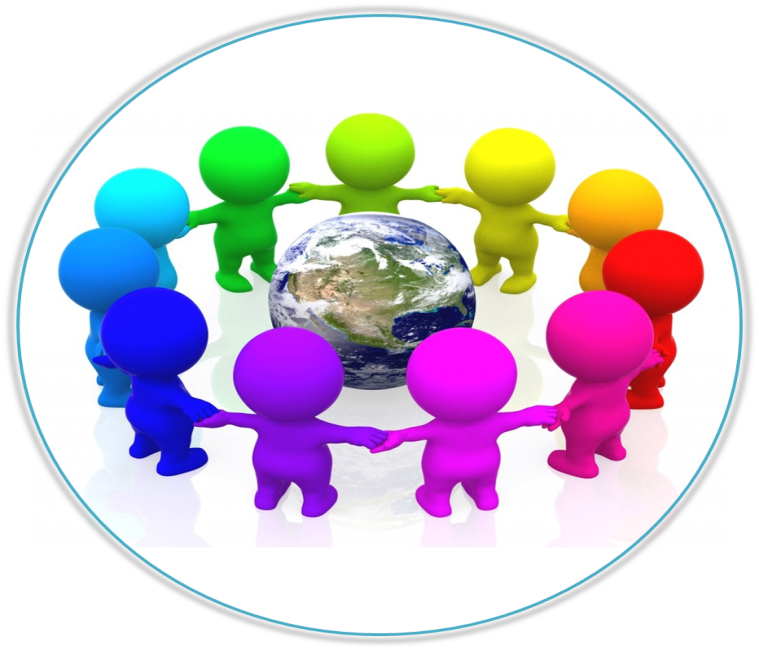 В договоре о сетевой форме реализации дополнительной образовательной программы указываются в обязательном порядке:
направленность образовательной программы, реализуемой с использованием сетевой формы;
статус учащихся в организациях, правила приёма на обучение по образовательной программе, реализуемой с использованием сетевой формы;
условия и порядок осуществления образовательной деятельности по программе, реализуемой посредством сетевой формы, в том числе распределение обязанностей между организациями, порядок реализации образовательной программы и т.п.;
выдаваемые документ об обучении, а также организации, осуществляющие образовательную деятельность, которыми выдаются указанные документы; 
срок действия договора, порядок его изменения и прекращения. распределение обязанностей между организациями, порядок реализации образовательной программы и т.п.;
выдаваемые документ об обучении, а также организации, осуществляющие образовательную деятельность, которыми выдаются указанные документы; 
срок действия договора, порядок его изменения и прекращения.
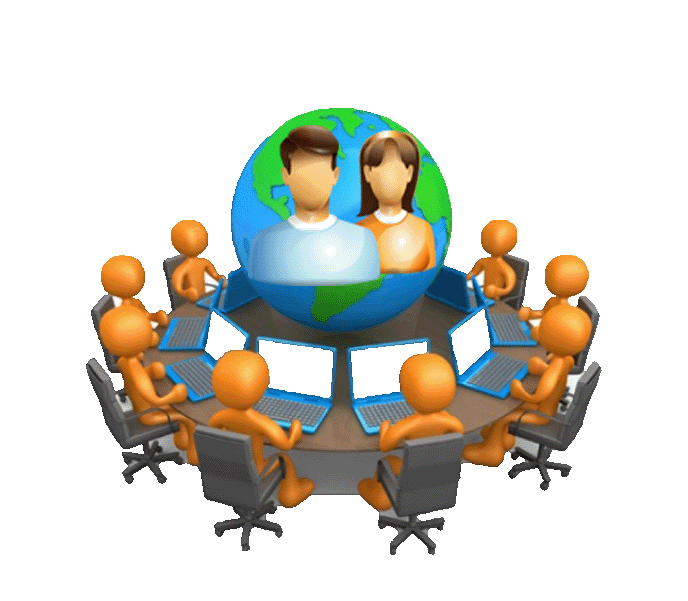 При реализации программ в сетевой форме важным является организационная сторона. Распределение ответственности между участниками образовательного процесса, закрепление приказами организаций ответственных лиц («кураторов»).
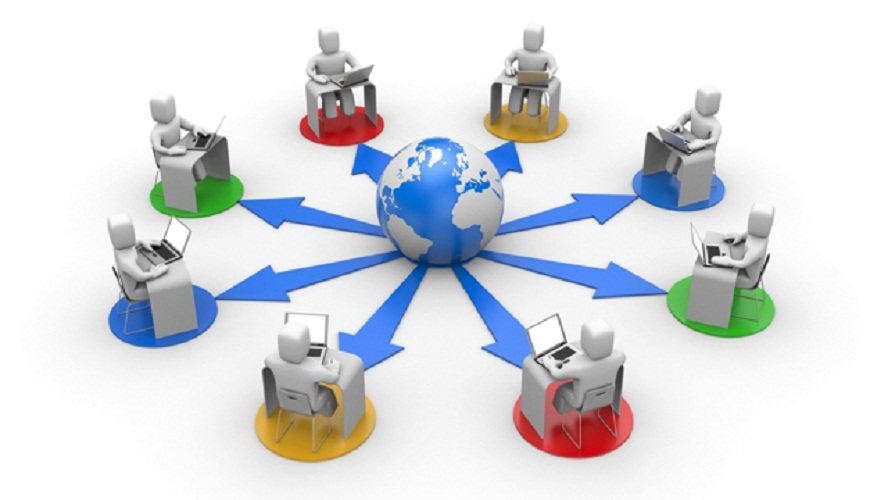 Статья 23 Закона «Об образовании в Российской Федерации» определяет типы образовательных организаций, и какие образовательные программы они могут реализовать (в том числе в форме сетевого взаимодействия).
Пример: дошкольная образовательная организация - образовательная организация, осуществляющая в качестве основной цели её деятельности образовательную деятельность по образовательным программам дошкольного образования, присмотр и уход за детьми может реализовывать дополнительные общеразвивающие программы.
Пример: общеобразовательная организация - образовательная организация, осуществляющая в качестве основной цели её деятельности образовательную деятельность по образовательным программам начального общего, основного общего и (или) среднего общего образования может реализовывать образовательные программы дополнительные общеобразовательные программы.
Пример: организация дополнительного образования - образовательная организация, осуществляющая в качестве основной цели её деятельности образовательную деятельность по дополнительным общеобразовательным программам может реализовывать образовательные программы дошкольного образования, программы профессионального обучения.
Следует помнить:
      Существуют ключевые нормативные ограничения.
Реализация программ внеурочной деятельности организациями, реализующими дополнительные образовательные программы, запрещена.
Важным условием реализации программ в сетевой форме является наличие лицензии у образовательных организаций, участвующих в сетевой форме на осуществление образовательной деятельности по дополнительным образовательным программ. 
       Привлечение организаций, не имеющих лицензии, возможно лишь для        проведения практики, но в данном случае вступают в силу договоры сетевого взаимодействия, договоры аренды с юридическими лицами
Рекомендации по разработке и реализации дополнительных образовательных программ, реализуемых в сетевой форме
    Федеральный закон «Об образовании в Российской Федерации» допускает одновременное освоение учащимися двух и более образовательных программ. В этом случае учащийся должен быть зачислен одновременно в две организации. В системе дополнительного образования такой вариант является распространённым. 
     Возможна разработка интегрированной дополнительной образовательной программы образовательными организациями. Учащиеся не могут быть отчислены из одной организации в период пребывания в другой, так как указанное пребывание является часть образовательной программы, реализуемой в сетевой форме.
Наиболее рациональным является модульный подход к разработке и реализации программы. 
Проектирование программы начинается с формулировки результатов освоения дополнительной образовательной программы. 
Далее проводится декомпозиция результатов освоения программы по результатам обучения. 
На этом этапе формируется структура программы и выбираются необходимые технологии, вырабатывается взаимный инструментарий оценки достижений результатов, распределяется ответственность за ресурсное обеспечение программы.
Совместная программа двух организаций – это единая программа с единым календарным учебным графиком и учебным планом.
      Второй вариант разработки и реализации программ в сетевой форме – вариант использования ресурсов иных организаций.
 В этом случае программа реализуется одной организацией (базовая организация) с использованием ресурсов других организаций, но в обязательном порядке, осуществляемых образовательную деятельность. Указанные организации предоставляют свою ресурсную базу (ресурсная организация).
     Программа утверждается базовой организацией, но содержит согласование с ресурсной организацией.
Возможен вариант с включение наибольшего количества организаций- партнёров для выстраивания индивидуальных образовательных траекторий учащимися за счёт расширения количества модулей. 
     Учащимся предоставляется право самостоятельно выбирать модули для освоения. При таком варианте разработки и реализации программы важным аспектом является информационное обеспечение о реализуемых модулях, а также тьюторское сопровождение учащегося при выборе модулей и формировании индивидуального образовательного маршрута. 
     Разработка и реализация таких программ в сетевой форме наиболее актуальна для детей с ограниченными возможностями здоровья, а так же одарённых и талантливых детей.
Результаты сетевого взаимодействия организаций общего и дополнительного образования:
 активная занятость ребенка во второй половине дня, вовлечение детей в социально культурную, социально значимую, проектную деятельность;
 положительный опыт взаимодействия общеобразовательных учреждений с учреждениями дополнительного образования;
укрепление имиджа и расширение контактов образовательных учреждений;
 объединение кадровых, воспитательных и материально-технических ресурсов образовательной деятельности;
 разработка новых образовательных программ и педагогических технологий, в том числе и профильного обучения, внеурочной деятельности;
 обеспечение наполняемости образовательных объединений дополнительного образования детей;
 повышение качества информационного обслуживания учащихся, педагогов, родителей и других участников сетевого взаимодействия;
Результаты сетевого взаимодействия организаций общего и дополнительного образования:
 формирование комплекса проектов, способных удовлетворять запросы и потребности обучающихся и их родителей по самым разным социальным, спортивным, культурным направлениям;
 создание условий для стимулирования инновационной деятельности;
 повышение уровня квалификации педагогов;
 удовлетворенность социума качеством образовательных услуг;
повышение доступности дополнительного образования для детей: увеличение охвата детей услугами дополнительного образования, привлечение к занятиям детей, по различным причинам не посещающих занятия вне школы.
Внедрение технологии сетевого взаимодействия в образовательном учреждении становится не просто веянием времени, а жизненной необходимостью.  
      Сетевые взаимодействия открывают новые перспективы и позволяют вывести образование на качественно новый уровень.
Спасибо за внимание!
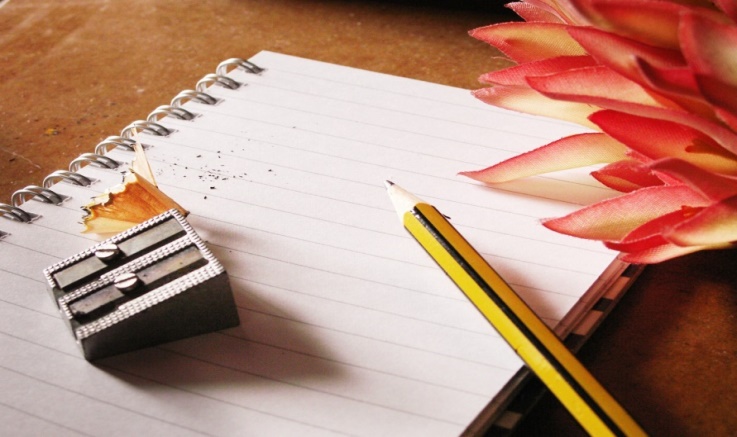